Fibres for the iRPC, and New Link board
Ian
Gleaned from Behzad, Zhenan and Lyon Colleaguers
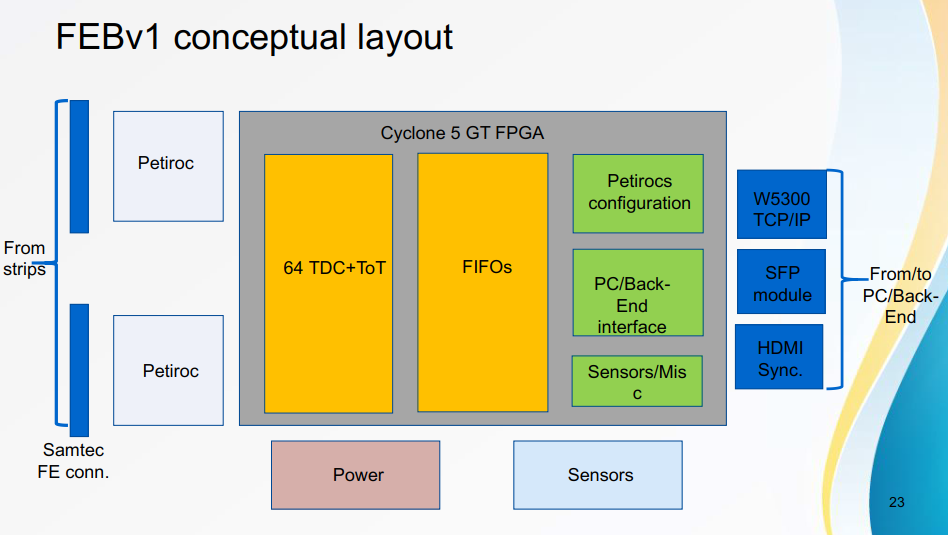 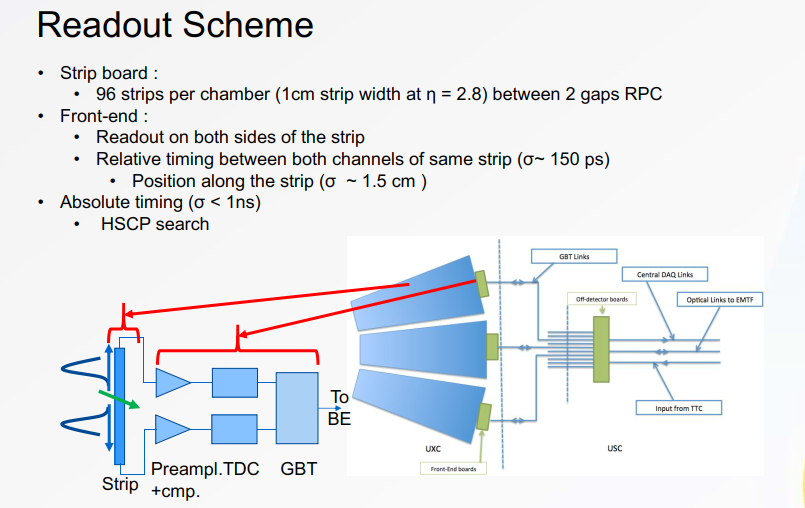 2 fibres from each FEB. There are 2 per chamber plus 1 spare = 5 (or 6) fibres per chamber
Architecture of RPC data flow via New Link Board system
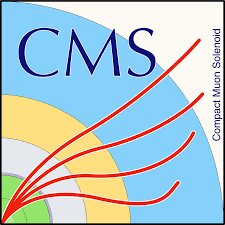 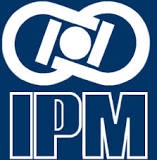 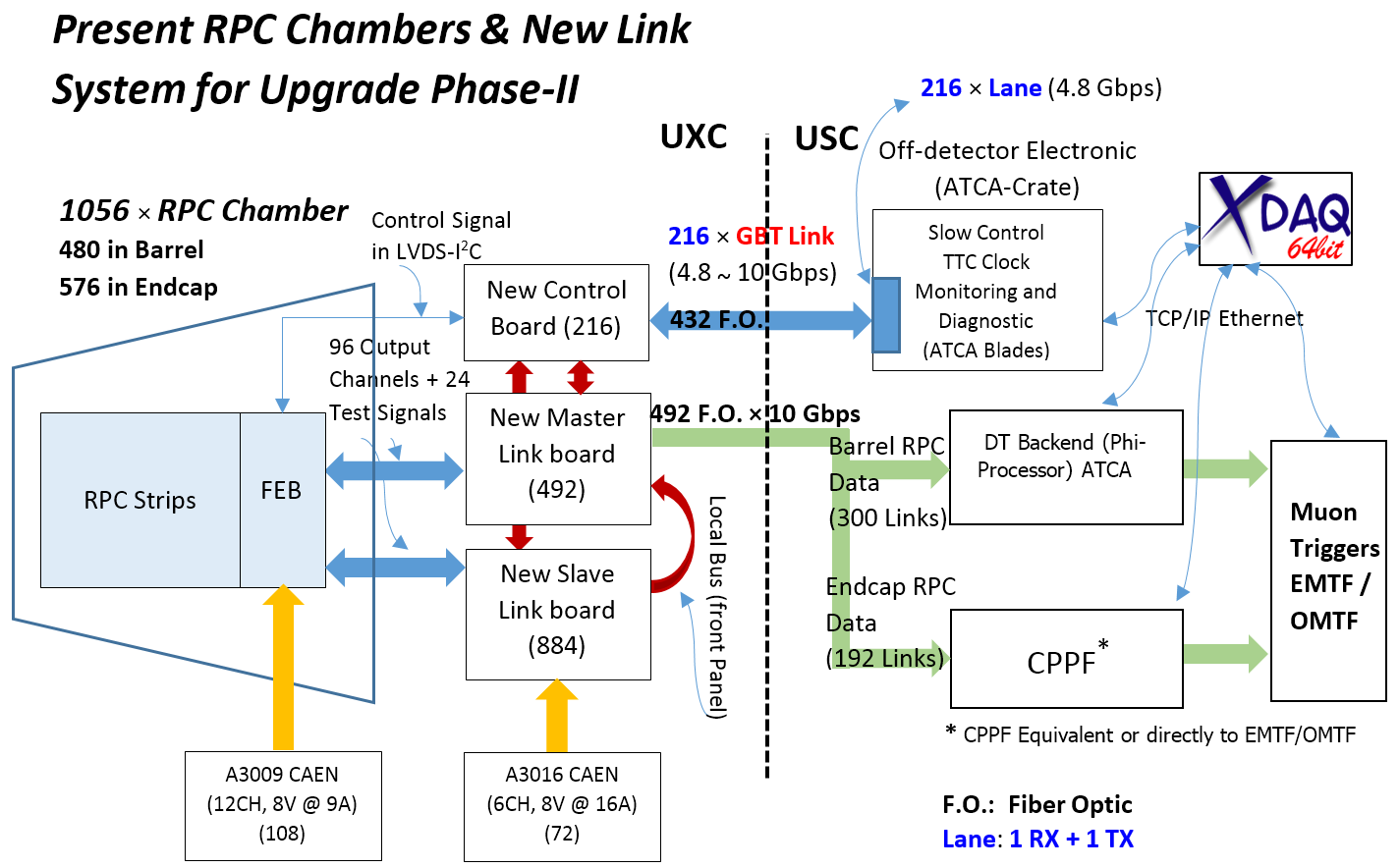 The functionalities of present Slow controller (Slide 13) will be handled with new RPC Off-detector electronic
The New Off-detector Electronic is under responsibility of China Institute of high energy physics (IHEP)
Before the delivery of the new Off-detector electronic we will test the new Link board and control board with our evaluation board (KC705) which will discuss more on slide 8
Behzad Boghrati, New LINK BOARD UPGRADE Phase II, 24th September, 2018
4
New LB and IRPC Optical fibre needs

		


		chambers		stations		FO/station

RB data		 480		5		96
RB Cont’l		216/13		5		20		

RE data		576		8		72
RE Cont’l		216/13		8		20


iRPC		72		4		4x18=72
CMS RPC Stations
Present conditions
RB1
RB0
RE1
RE4
RB2
RB1
RE2
RB2
RE3
RE4
RE3
RE1
RE2
+Z
-Z
Data
Cont’l
34/1
XXX
Xx
xx
XXX
xx
XXX
xx
XXXxx
XXXxx
XXXxx
xx
XXX
xx
XXX
xx
XXXxx
CMS RPC Stations
Future conditions
10 Gbps FO through out
RB1
RB0
RE1
RE4
RB2
RB1
RE2
RB2
RE3
RE4
RE3
RE1
RE2
+Z
-Z
Control fibres are an estimate  216/13 stations
Data
Cont’l
34/1
144
20
144
96
20
96
20
96
20
96
20
14420
144
144
20
96
20
14420
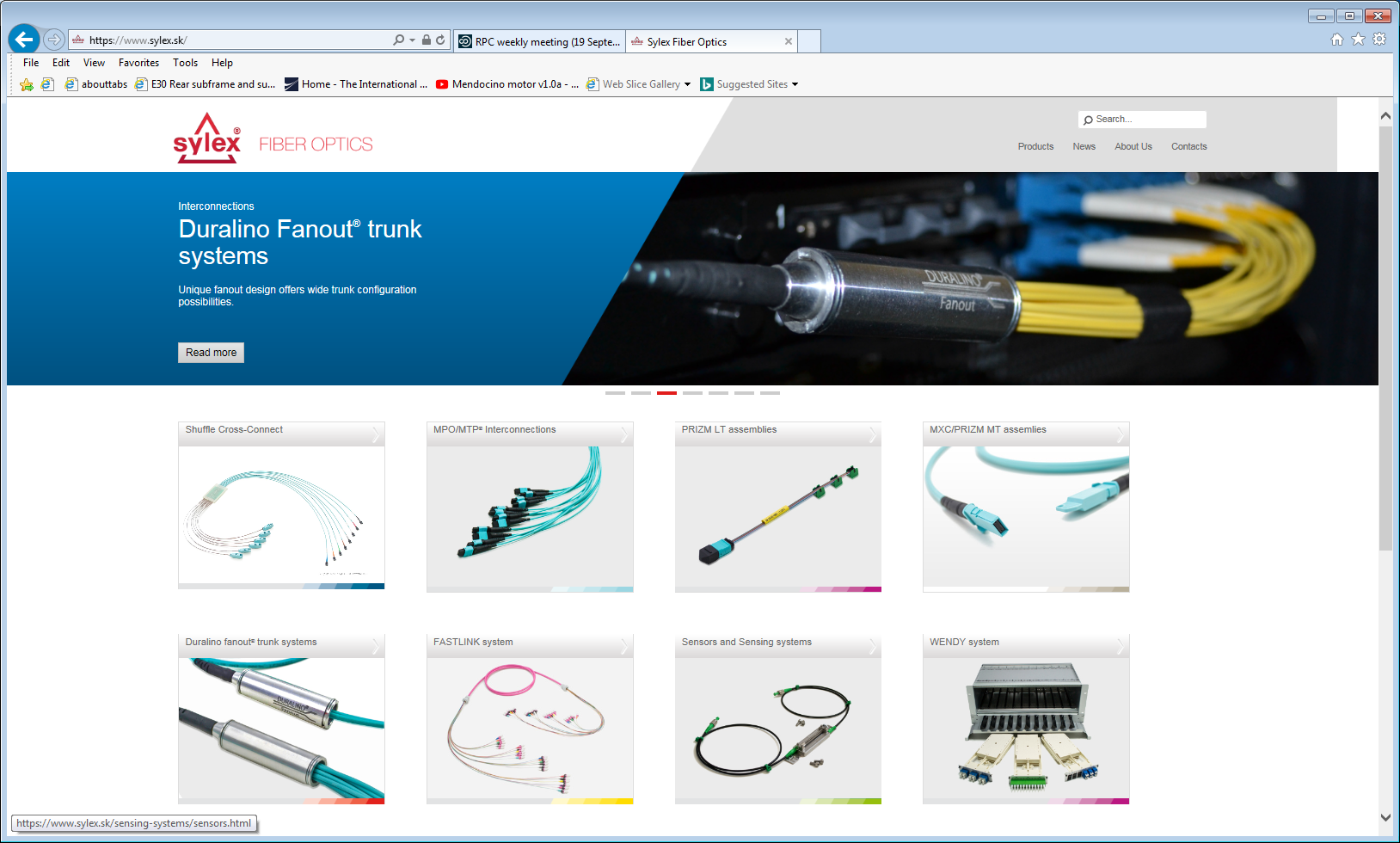 Draka CERN


They must be kept  the picture, a quote being made
Bezhad contact